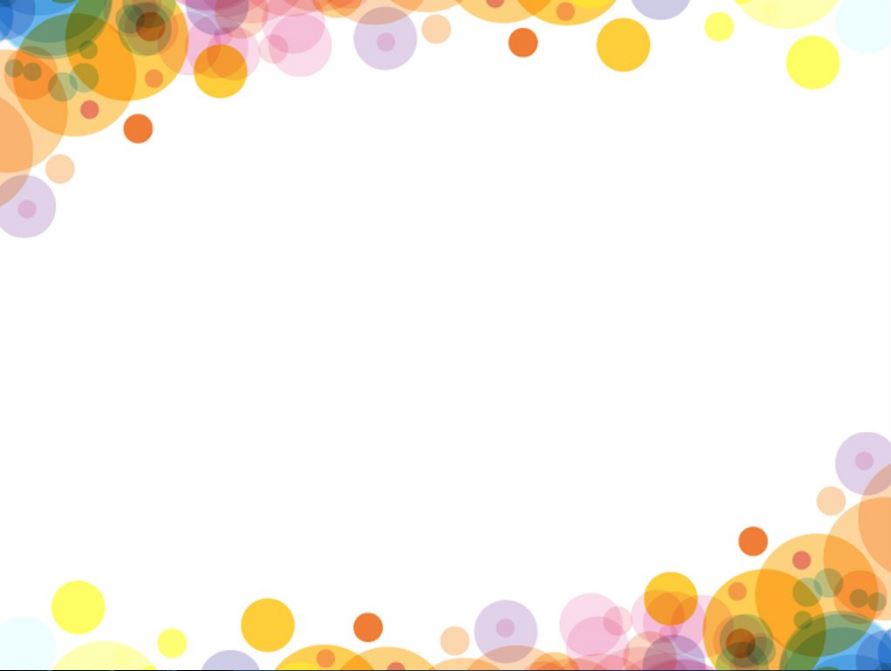 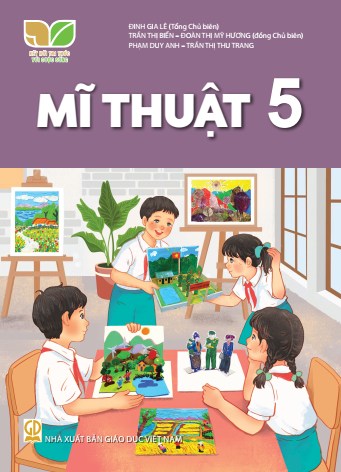 KẾ HOẠCH BÀI DẠY 
MÔN: MĨ THUẬT 
LỚP: 5
Trường:.................................................
Tổ:..........................................................	
Họ và tên giáo viên:……………………
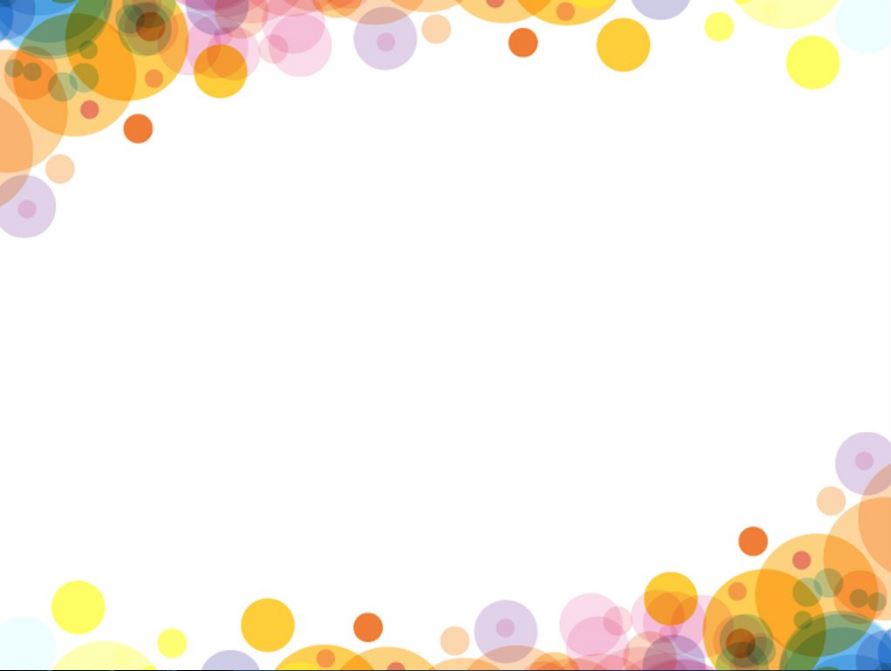 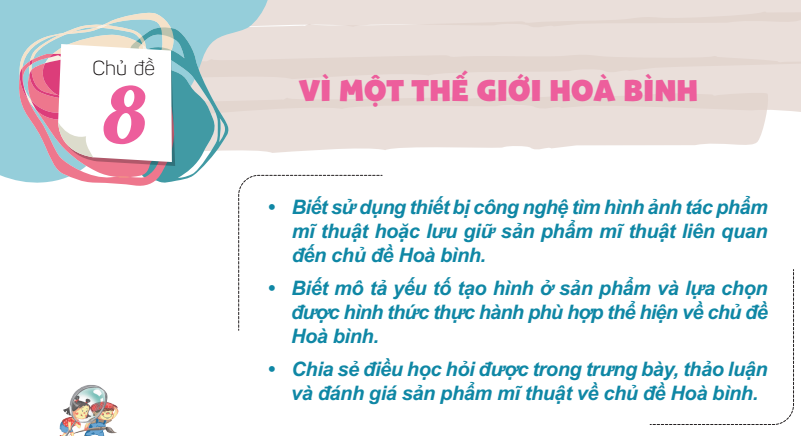 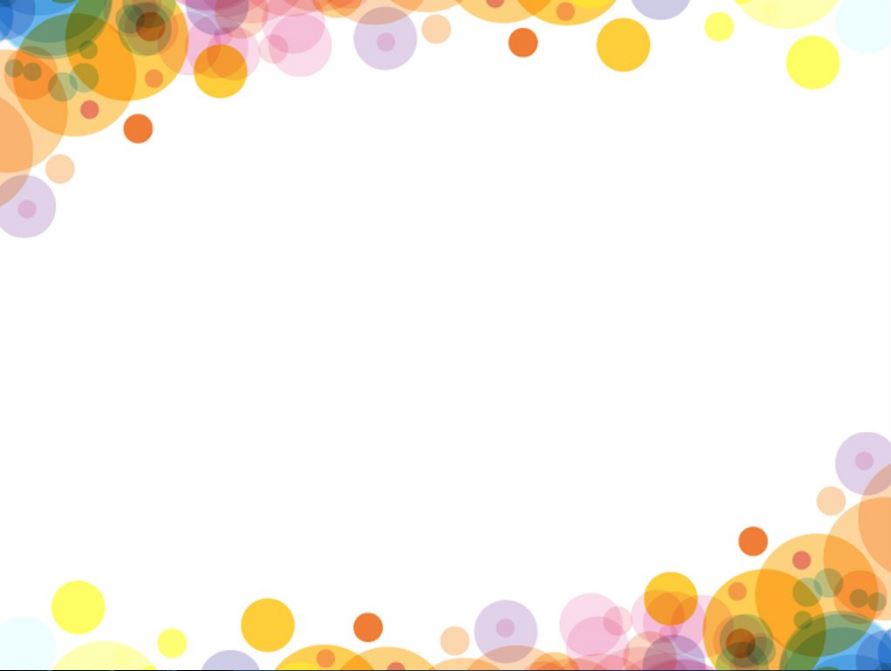 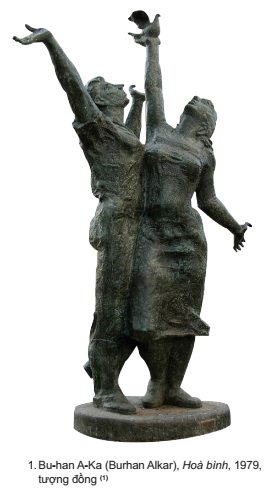 Tìm hiểu một số tác phẩm mĩ thuật thể hiện chủ đề Hoà bình.– Nội dung tác phẩm mĩ thuậtthể hiện về chủ đề Hoà bình cónhững đặc điểm gì?– Ý tưởng và hình thức thể hiệntrong tác phẩm mĩ thuật vềchủ đề Hoà bình như thế nào?– Hãy tìm hiểu và làm quen cáchtìm kiếm thông tin, hình ảnh vềtác giả, tác phẩm liên quan đếnchủ đề Hoà bình trên in-tơ-nét.
Trong tác phẩm của mình, tác giả thể hiện hình tượng chim bồ câu tung cánh trên tay của một cô gái và một chàng trai. Đó là ước vọng về tự do và hoà bình sẽ lan toả khắp hành tinh, như những cánh chim bồ câu được con người chắp cách bay cao, bay xa,...
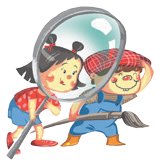 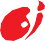 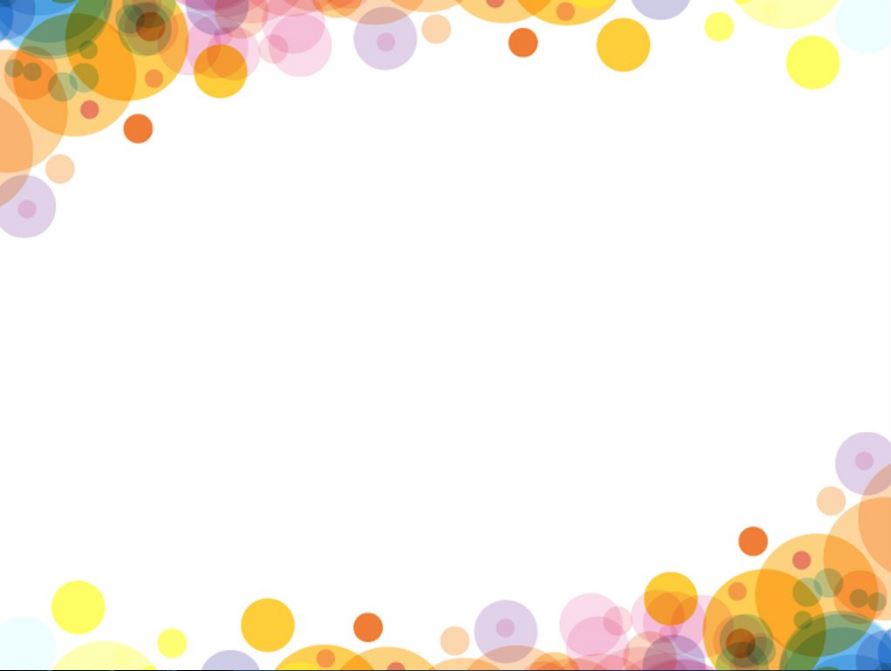 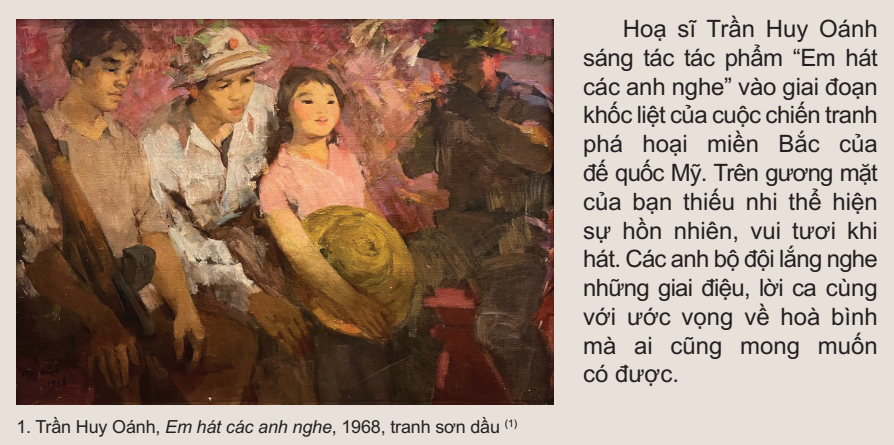 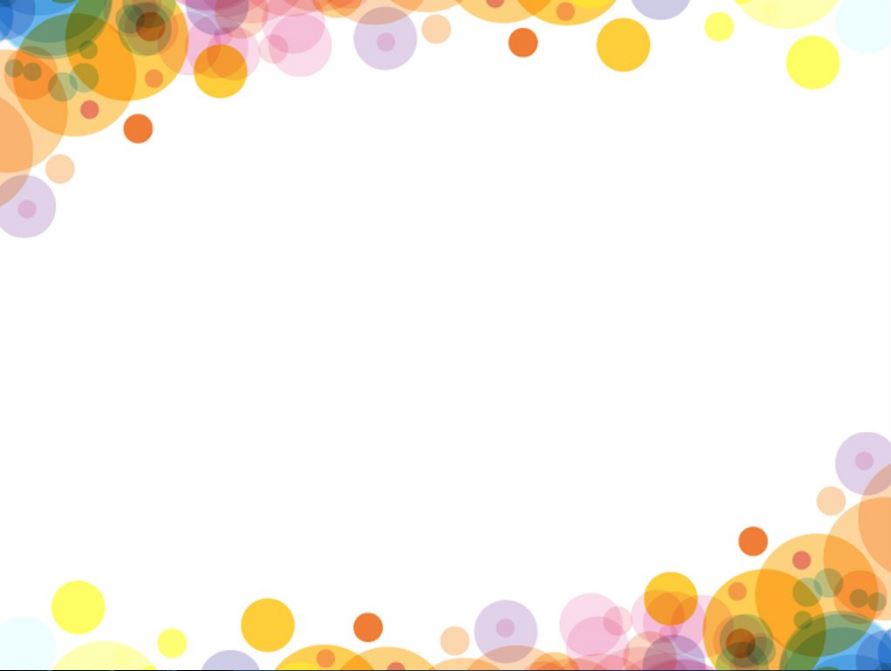 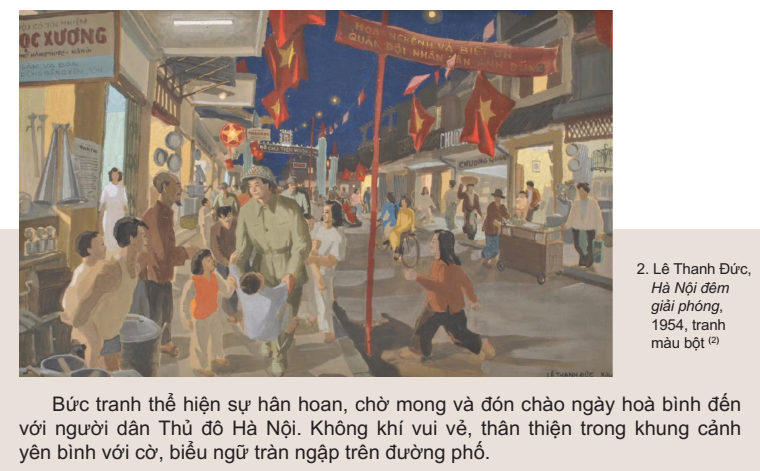 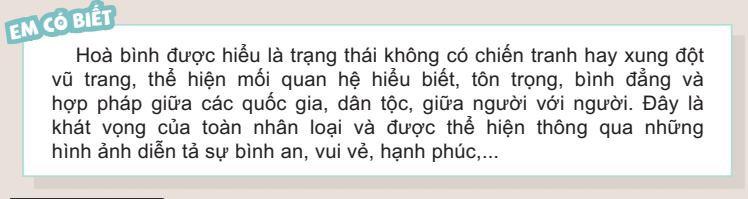 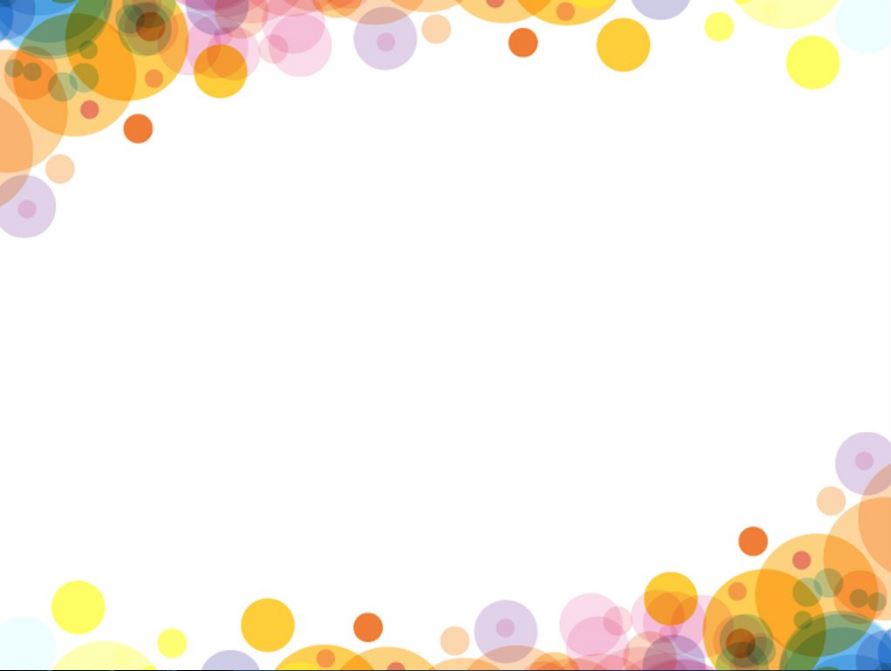 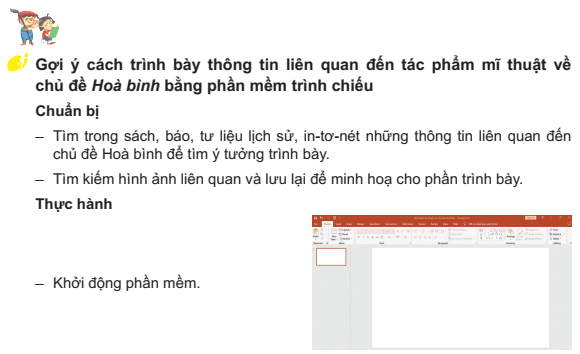 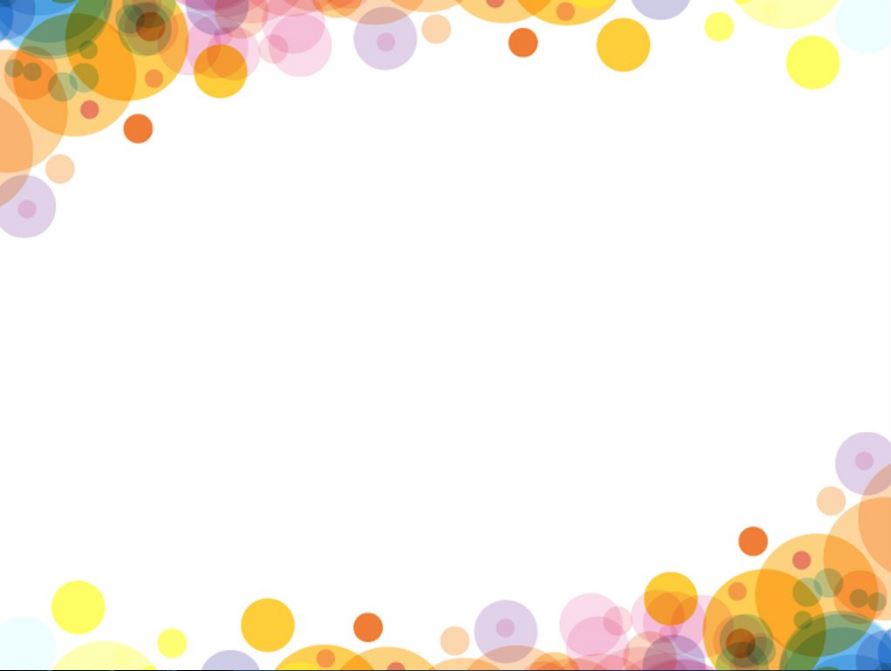 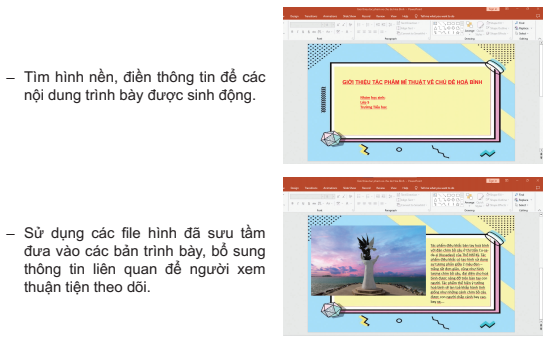 – Lưu ý khi thực hiện trình bày trên phần mềm trình chiếu:• Số lượng trang trình chiếu cần phù hợp với thời gian, khả năng tìm kiếm dữ liệu,...• Chọn cỡ chữ, phông chữ thuận tiện với người xem,...• Kiểm tra chính tả và ngữ pháp.
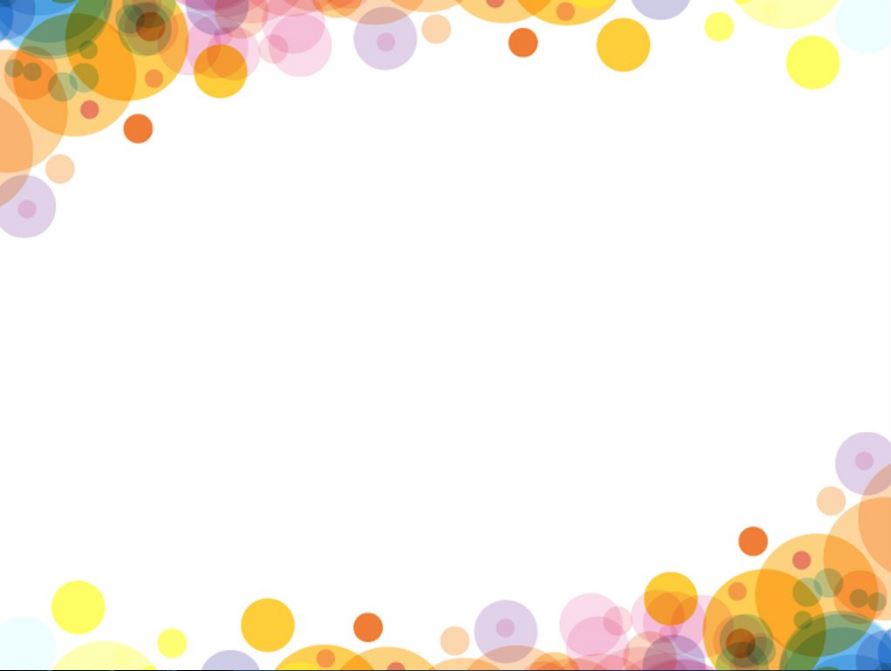 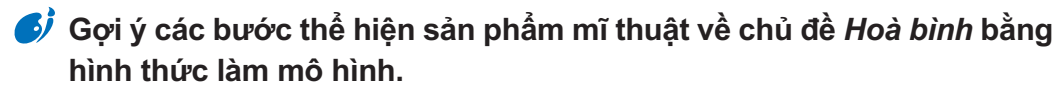 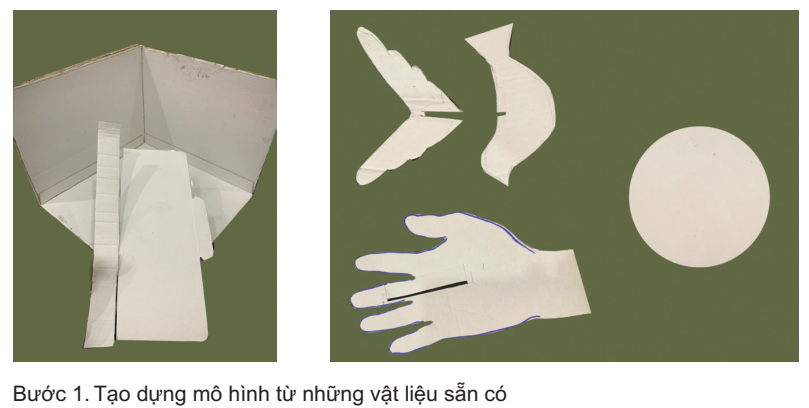 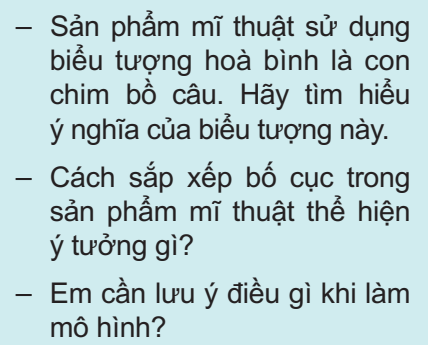 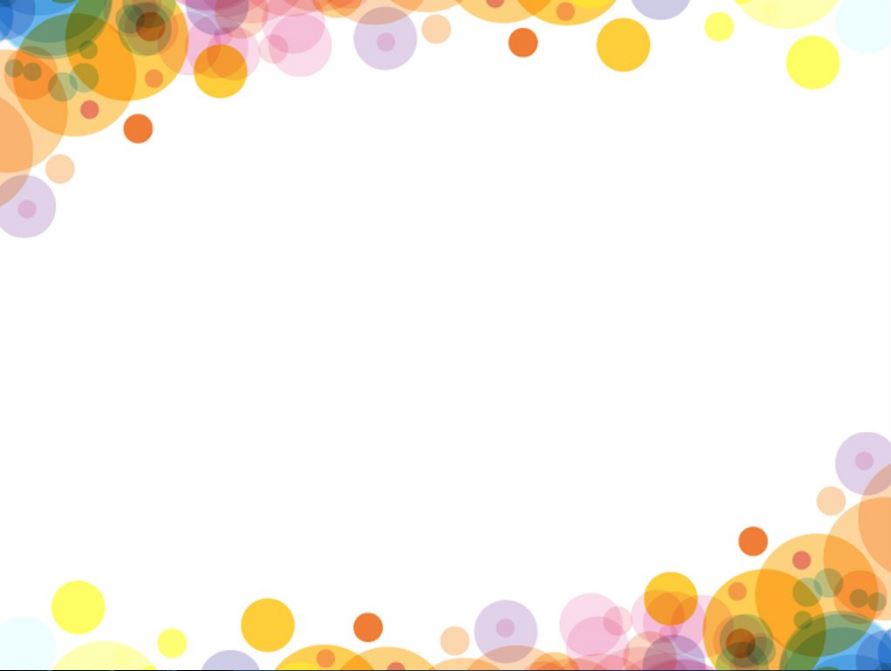 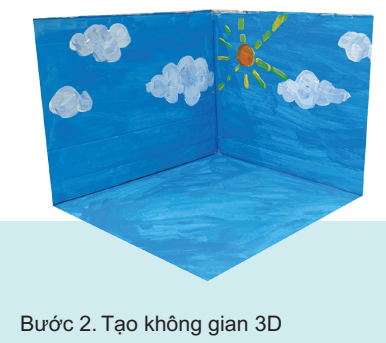 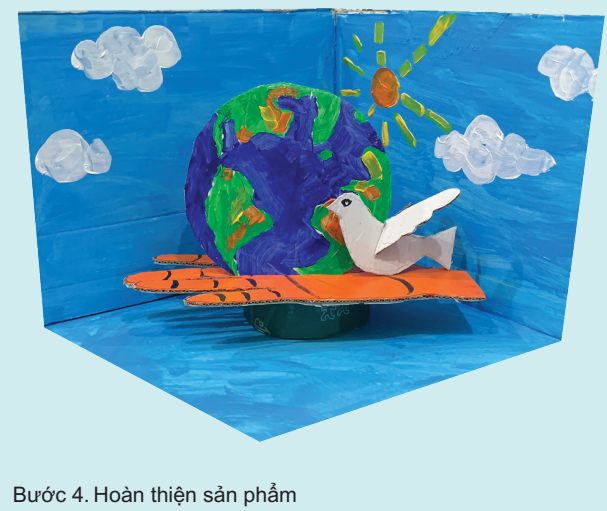 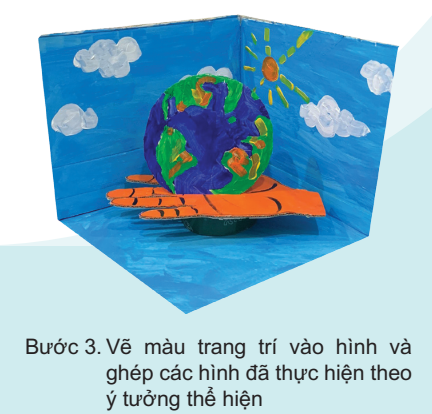 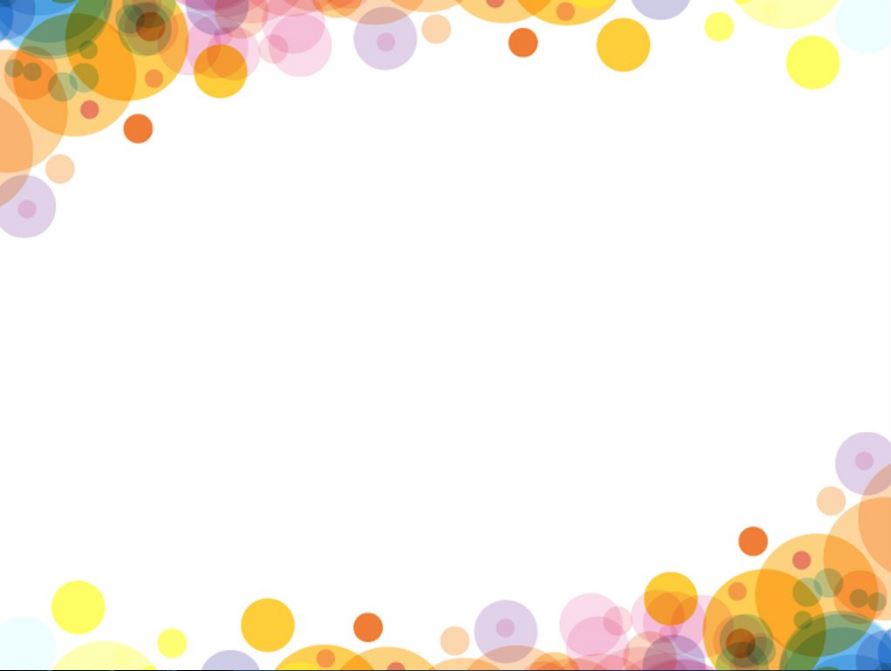 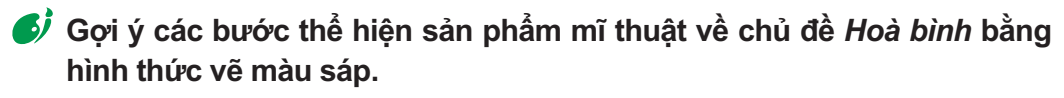 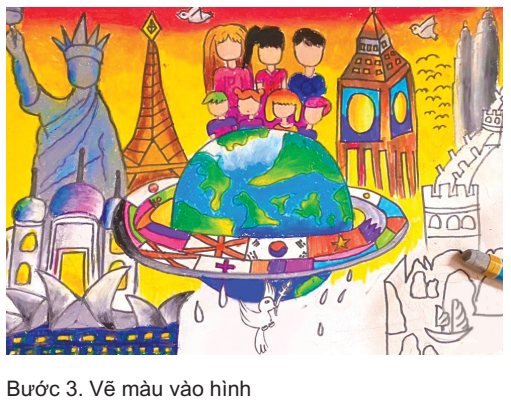 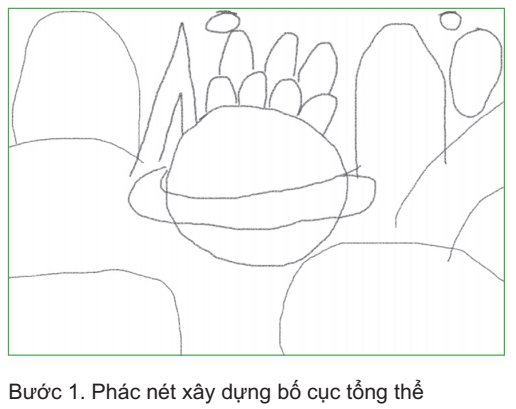 – Cách xây dựng ý tưởng trong sản phẩm này như thế nào?– Cách sắp xếp nhân vật, hoà sắc trong sản phẩm mĩ thuật này có đặc điểm gì?– Trong kĩ thuật vẽ màu sáp, để diễn đạt sắc độ đậm – nhạt, em cần lưu ý điều gì?
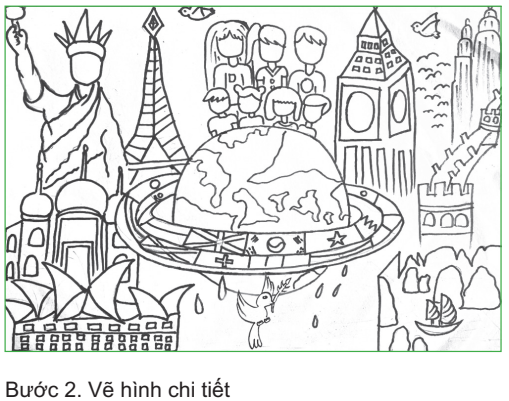 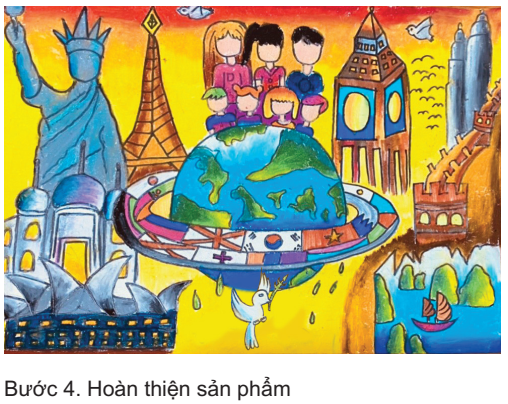 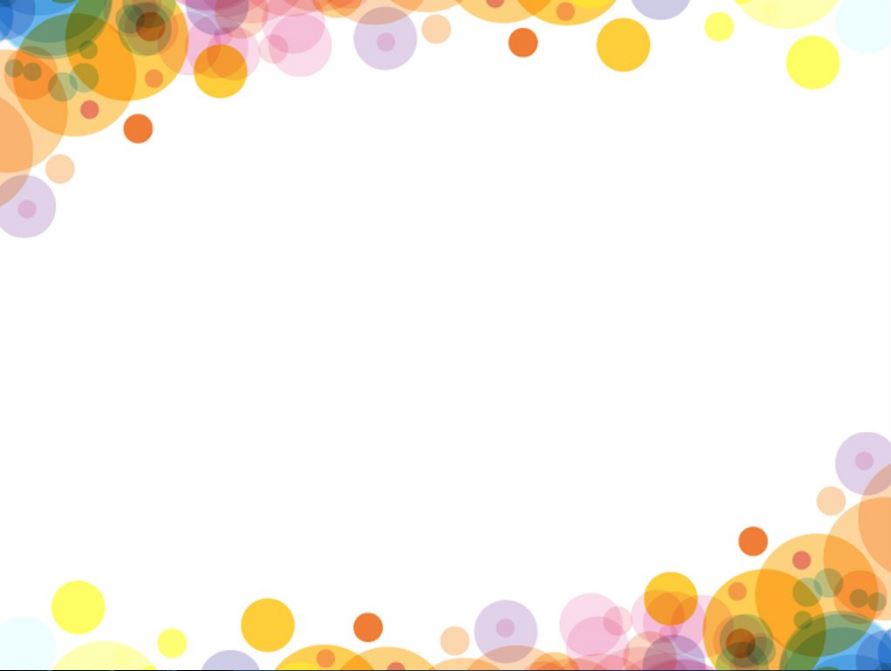 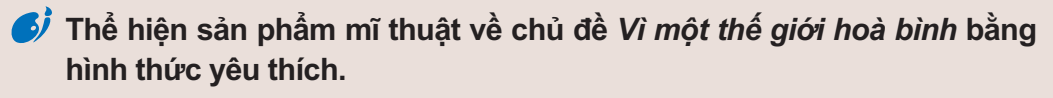 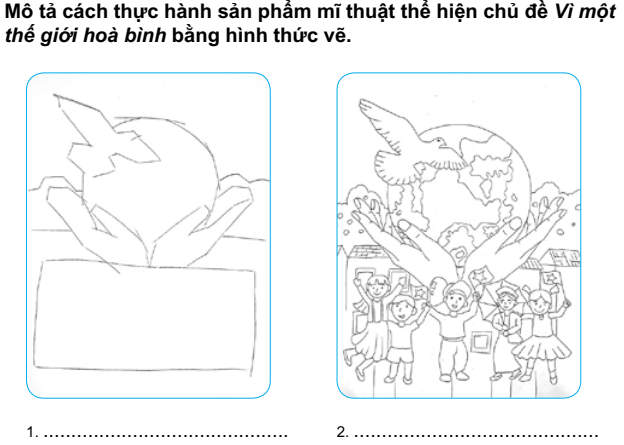 Phần tham khảo
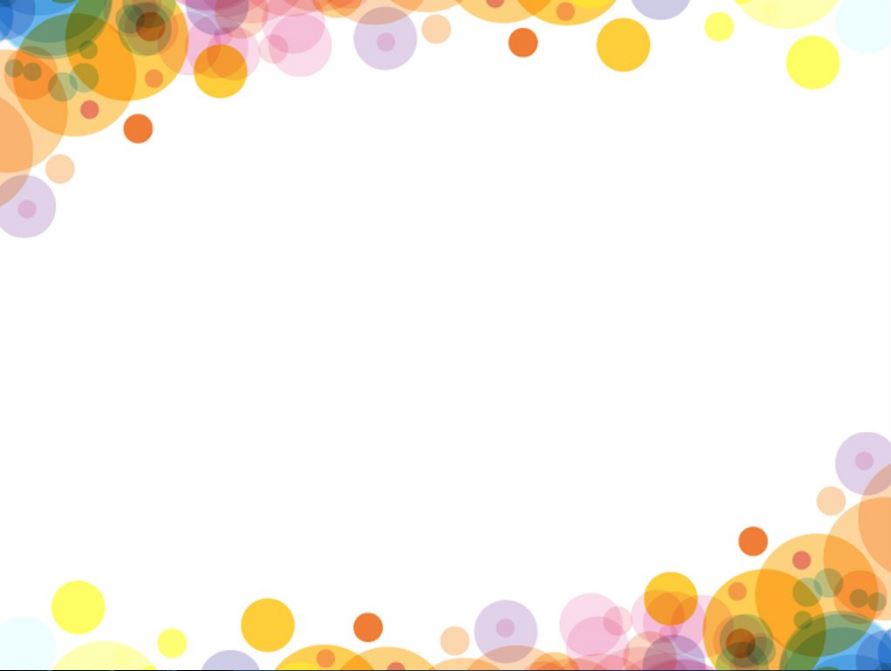 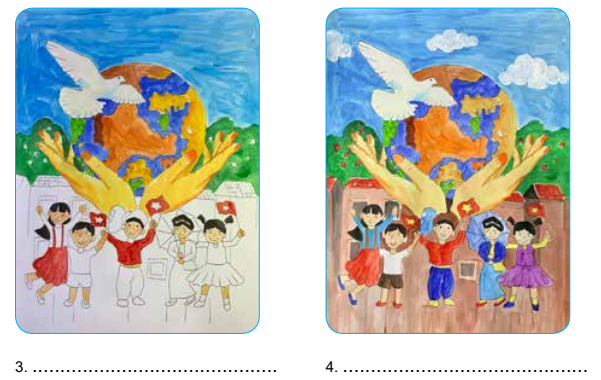 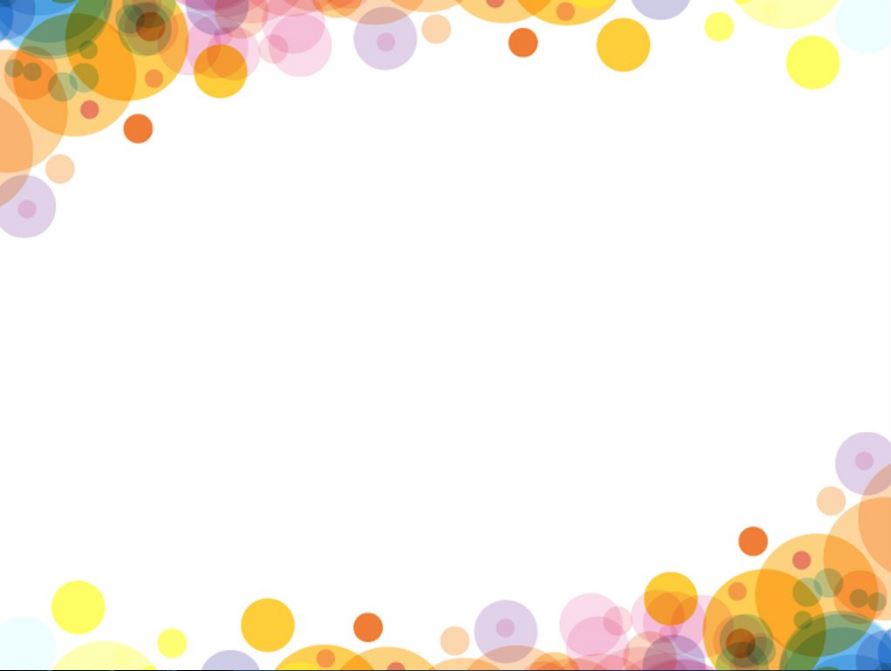 Mô tả cách thực hành sản phẩm mĩ thuật thể hiện về chủ đề Vì một thế giới hoà bình bằng hình thức trổ bìa.
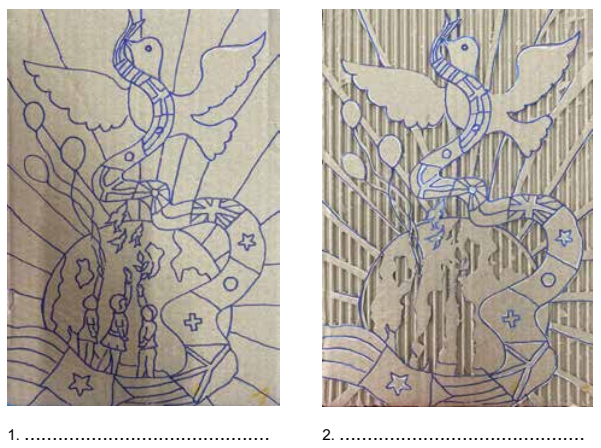 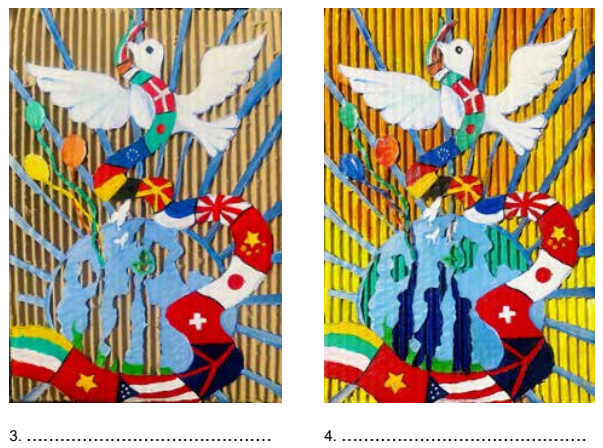 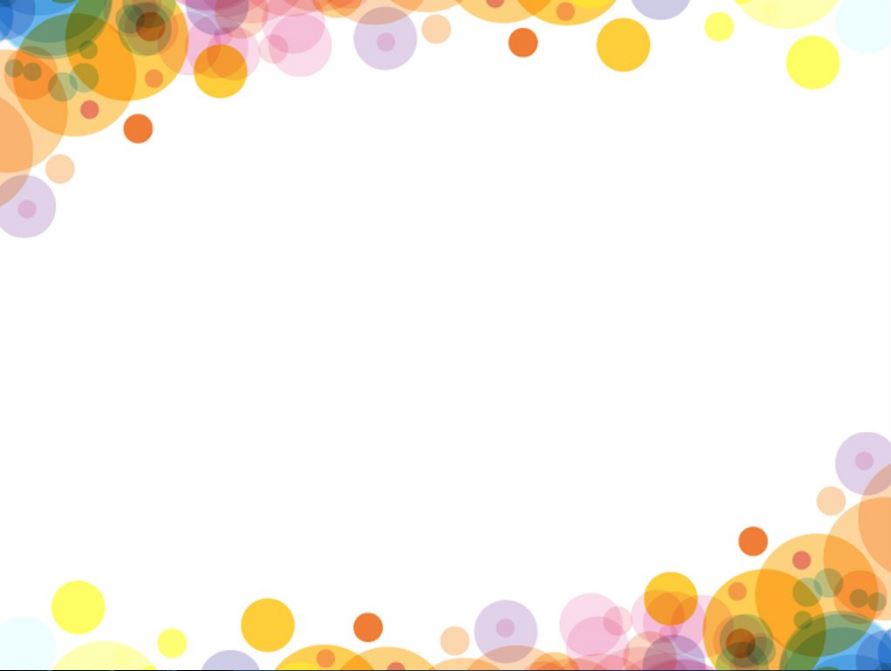 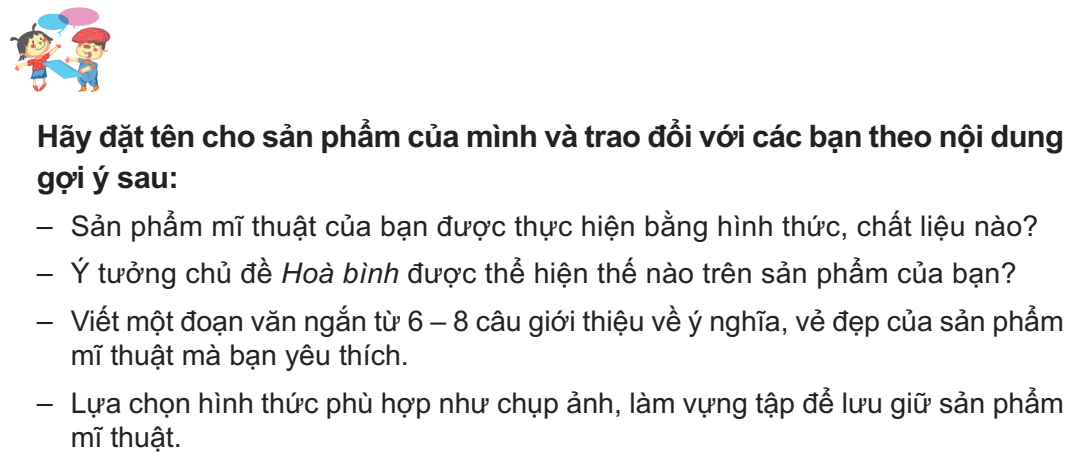 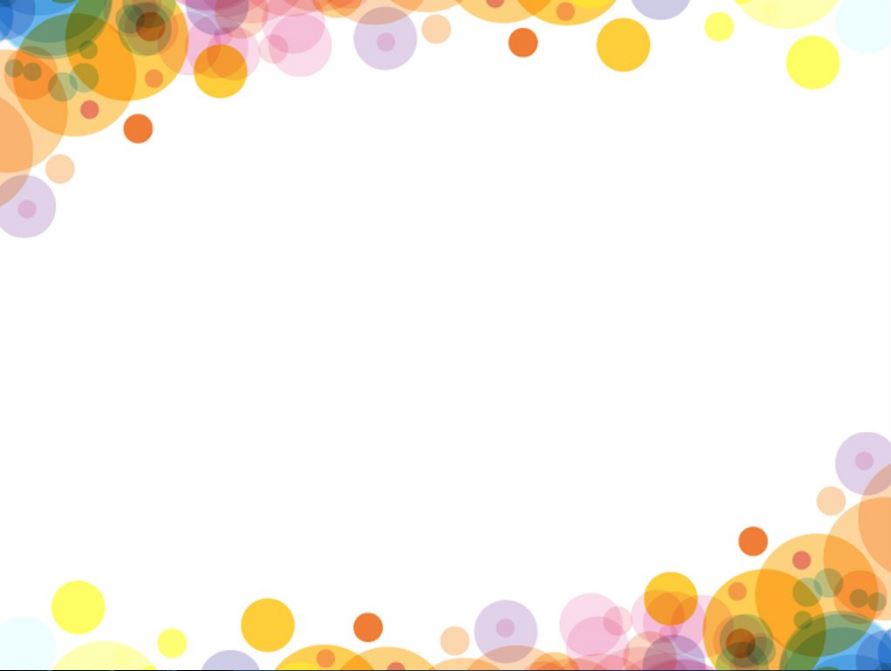 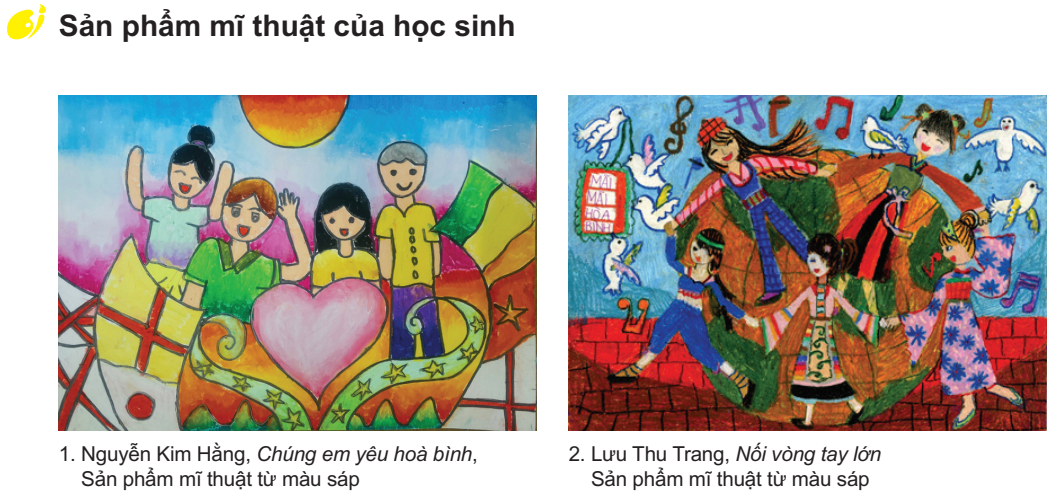 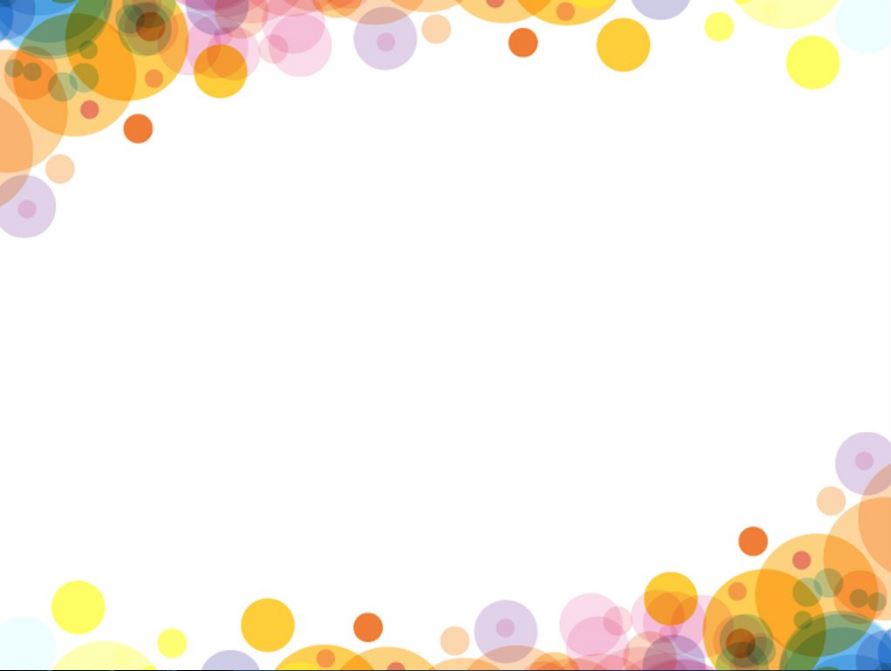 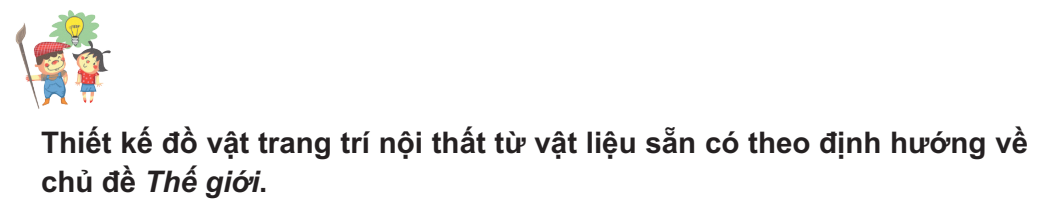 Phần tham khảo
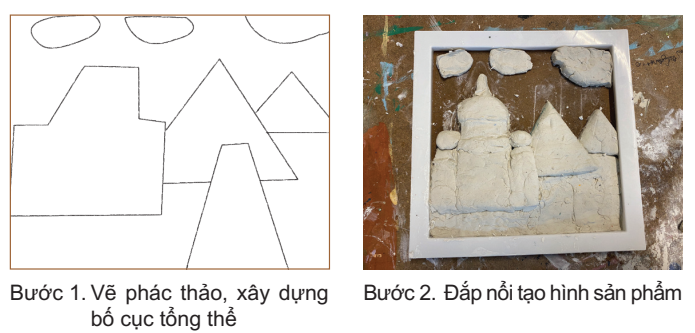 Gợi ý cách thể hiện một sản phẩm mĩ thuật theo định hướng về chủ đềThế giới để trang trí trong nhà từ vật liệu sẵn có.
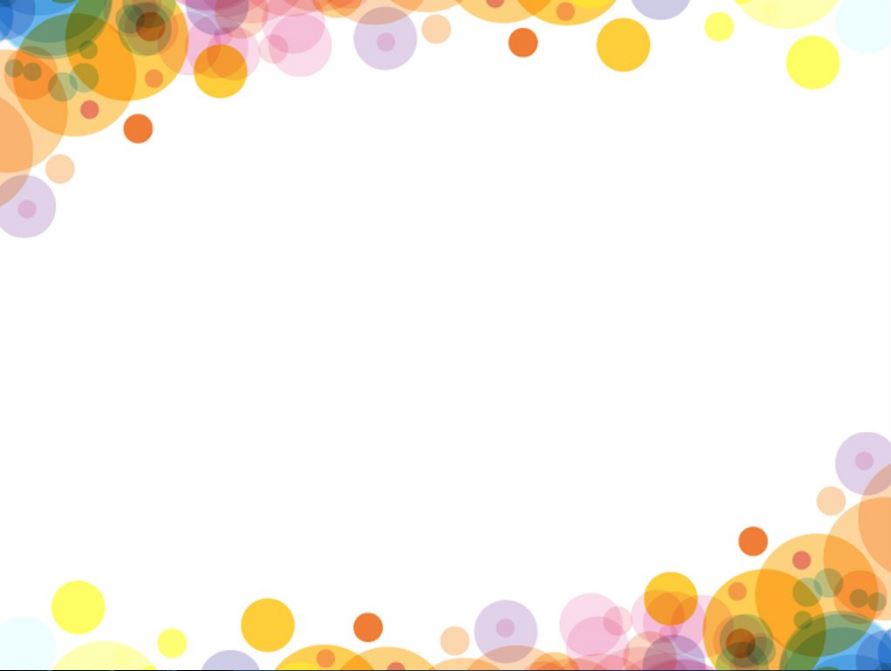 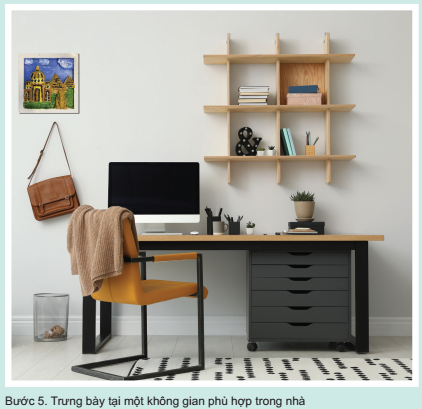 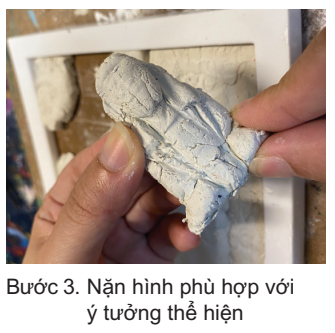 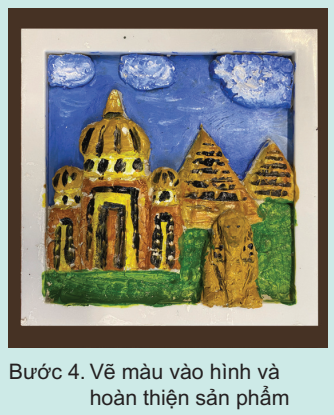 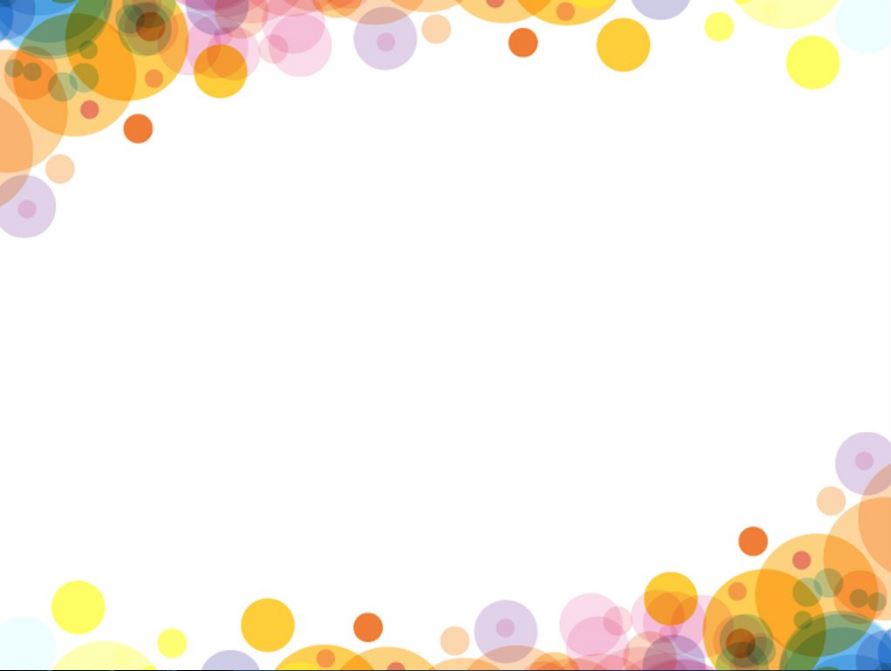 Mô tả các bước làm một đồ vật trang trí nội thất từ vật liệu sẵn có theo chủ đề Thế giới.
Phần tham khảo
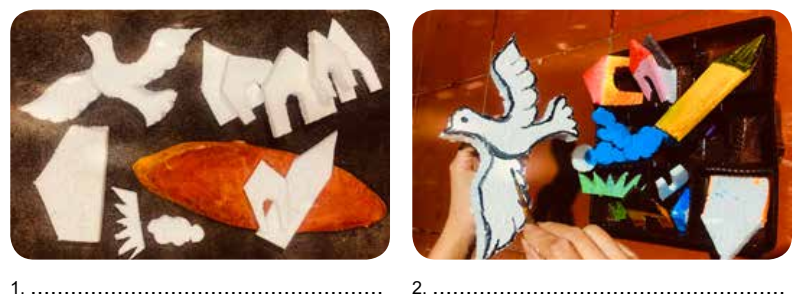 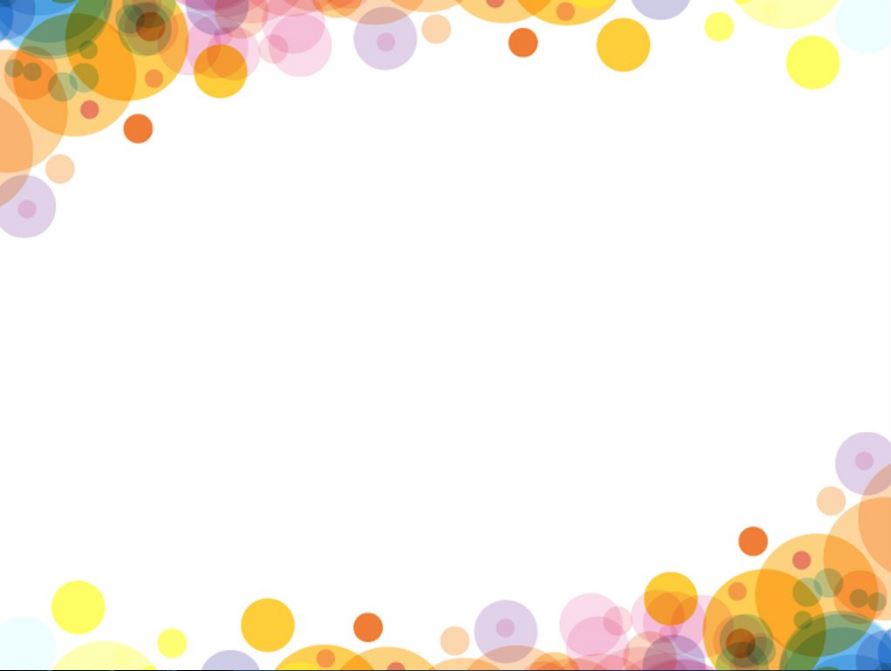 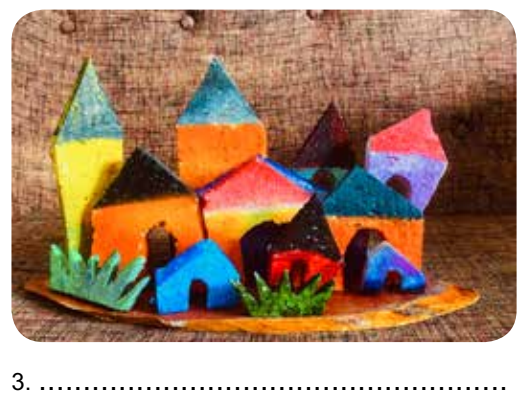 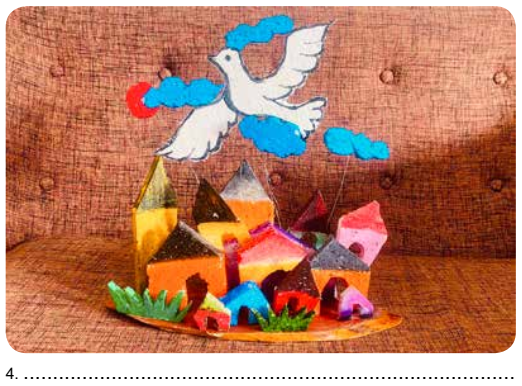